ESTABLECER Y ALCANZAR METAS | DESARROLLAR UNA ACTITUD POSITIVA
TÉCNICAS DE VISUALIZACIÓN
Relájate. Cierra los ojos, respira profundo y pon la mente en blanco.


Crea una imagen o un video en tu mente en el que te veas alcanzando una meta. Por ejemplo, si tu meta es dar un buen discurso frente a una gran audiencia, imagínate haciéndolo: estás tranquilo, hablas de manera clara e impresionas a la audiencia.


Haz que tu imagen mental sea bien detallada y visualiza el éxito. No permitas que entren visiones negativas en la imagen, como miedo, fracaso o nerviosismo. Imagínate alcanzando con éxito la meta.


Agrega palabras específicas, acciones y tus sentidos a la visualización. Practica lo que quieres hacer o decir en la visualización. Ensayar mentalmente fortalece la presentación real.


Mantén la visualización en mente. Mantente preparado para recordarla cuando lo desees. Repite la visualización tantas veces como puedas antes del evento real.
© 2022 OVERCOMING OBSTACLES
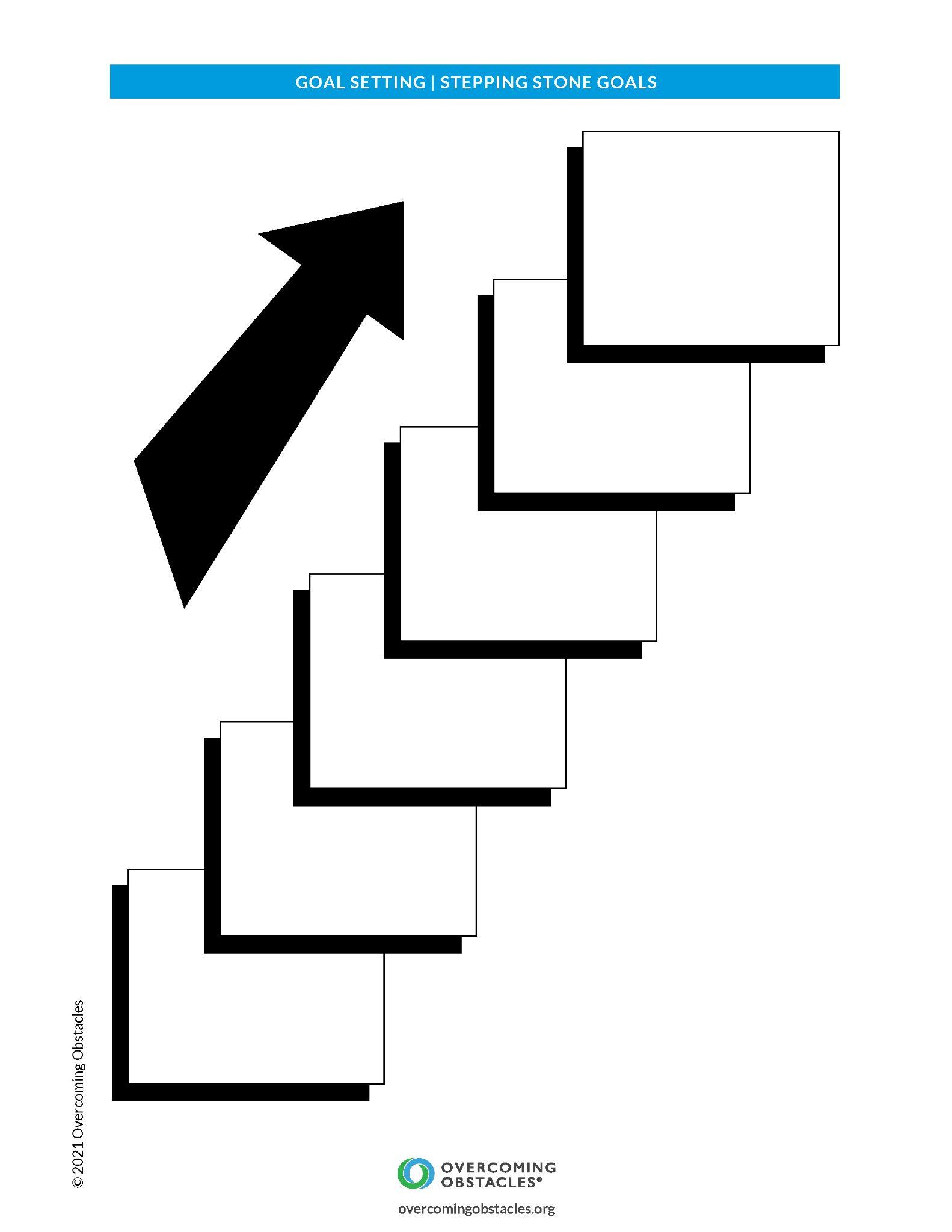